Mimořádná kontrolní akce SVS Vzorky mléka v Jihočeském krajiMlékárenství v kontextu změn legislativy
Farmářská burza, 6. ročník, 30.6.2018
MVDr. Petr Hořava, ředitel odboru veterinární hygieny a ochrany veřejného zdraví 1 KVS SVS pro Jihočeský kraj
1. Mimořádná kontrolní akce SVS Vzorky mléka v Jihočeském kraji
Důvody:
Shromáždit výsledky vyšetření kritérií syrového mléka drobných zpracovatelů
kozího
kravského
ovčího mléka
požadované legislativou (nařízení 853/2004, 2 x měsíčně CPM, 1 x měsíčně PSB v případě kravského mléka) a připravit podklady pro event. změny národní legislativy ve smyslu zmírnění požadavků pro malé výrobce – minimlékárny
Prvovýrobci – zpracovatelé, kteří
nedodávají mléko do velké mlékárny a
mají povinnost syrové mléko vyšetřovat sami
1. Mimořádná kontrolní akce SVS Vzorky mléka v Jihočeském kraji
Vyšetřované parametry:
CPM, PSB
RIL, tuk, volné mastné kyseliny, bílkoviny (kasein), laktóza, BTM (bod tuhnutí mléka)
Odběr a svoz vzorků zajišťovali pracovníci KVS, vyšetřování Centrální laboratoř mléka MADETA, České Budějovice
Výsledky, překročení:




Tzv. klouzavý geometrický průměr, matematická veličina, zohledňující míru překročení za delší dobu jak ve smyslu počtu překročení, tak ve smyslu velikosti překročení, byla překročena v parametru PSB pouze jednou u jednoho chovatele krav (legislativa neklade požadavky na limity PSB syrového mléka jiných druhů).
2. Změna legislativy
2.1 Novela veterinárního zákona – zmírnění podmínek pro prodej syrového mléka tzv. „ze dvora“
Od 1.11.2017 platí novela veterinárního zákona.
Kromě jiných změn, důležitých zejména pro chovatelskou veřejnost, jako je uvolnění podmínek pro provádění domácí porážky skotu, přinesla novela i změny, týkající se prodeje syrového mléka tzv. ze dvora, a to změny ve smyslu zmírnění požadavků:
2.1 Novela veterinárního zákona – zmírnění podmínek pro prodej syrového mléka tzv. „ze dvora“
Limity pro kritéria syrového kravského mléka (a smetany) se oproti doposud platným požadavkům nařízení 853/2004 nezměnily:
CPM 100 000 v 1 ml
PSB 400 000 v 1 ml
Oproti nařízení 853/2004 je ve veterinárním zákoně nově stanoven požadavek na limit CPM u mléka jiného druhu: 500 000 v 1 ml. V nařízení 853/2004 se limit používá pro syrové mléko jiných druhů než krav s hodnotou 1 500 000 mikroorganismů v 1 ml.
Co je ovšem podstatné, je skutečnost, že provozovatelé nejsou povinni nechávat vyšetřovat syrové mléko alespoň 2 x za měsíc pro kontrolu splnění klouzavého geometrického průměru CPM / PSB, tak jak to platilo doposud, ale – ve většině případů, viz dále – pouze 2 x ročně:
2.1 Novela veterinárního zákona – zmírnění podmínek pro prodej syrového mléka tzv. „ze dvora“
„ … syrové mléko bylo vyšetřeno na základě analýzy nebezpečí a s přihlédnutím k předchozím výsledkům a jejich trendům, zejména při podání žádosti o souhlas krajské veterinární správy k prodeji syrového mléka a při každé změně v chovu zvířat nebo ve způsobu získávání, ošetřování a zpracovávání syrového mléka, jež by mohla ovlivnit jeho zdravotní nezávadnost, nejméně však dvakrát ročně, a to z hlediska dodržování limitů uvedených v bodě 2 a patogenních mikroorganizmů, stanovených prováděcím právním předpisem“
„Patogenními mikroorganizmy“ je míněn Staphylococcus aureus, tato povinnost platila již v předchozí právní úpravě, s tím rozdílem, že frekvence pro toto mikrobiologické vyšetření provozovatelem byla do novely veterinárního zákona, tj. do 31.10.2017, 1 x ročně. Jeho novelou se v tomto případě tato četnost zvyšuje na „nejméně dvakrát ročně“.
2.1 Novela veterinárního zákona – zmírnění podmínek pro prodej syrového mléka tzv. „ze dvora“
Dalším uvolněním podmínek pro nakládání se syrovým mlékem je možnost je po tepelném ošetření uvádět na trh při poskytování stravovacích služeb. Myslí se tím poskytováním stravovacích služeb chovatelem, který je zároveň provozovatelem těchto stravovacích služeb. Nemyslí se tím dodávat syrové mléko po tepelném ošetření do provozoven stravovacích služeb, jako jsou např. restaurace a jídelny, jiných než vlastních, tj. chovatelem provozovaných.
Pro úplnost: „Prodejem ze dvora“ je míněn prodej syrového, mlékárensky neošetřeného mléka a syrové smetany, pocházejících od zvířat z vlastního chovu ve svém hospodářství v místě výroby nebo prostřednictvím prodejního automatu přímo spotřebiteli pro spotřebu v jeho domácnosti, anebo po tepelném ošetření jejich uvádění na trh  při poskytování stravovacích služeb, jak již bylo řečeno.
2.2 Novela vyhlášky č. 128/2009 o přizpůsobení veterinárních a hygienických požadavků pro některé potravinářské podniky, v nichž se zachází se živočišnými produkty
Novela vyhlášky platí od 1.1.2018.
Ve znění platném do konce roku 2017:
Maloobchodní potravinářský podnik – minimlékárna – mohl dodávat
syrové mléko a výrobky z něho jinému maloobchodnímu zařízení, které tyto dodalo
konečnému spotřebiteli, na viditelném místě upozornění „Syrové mléko, před použitím převařit“, nebo
zařízení poskytujícímu stravovací služby, vyjma školských zařízení, nemocnic a ústavů sociálních a zdravotních služeb, které dodané syrové mléko použije k přípravě tepelně opracovaných pokrmů, určených k přímému podání konečným spotřebitelům.
tepelně ošetřené mléko nebo výrobky z něho za stejných podmínek, ale 
bez označení „Syrové mléko, před použitím převařit“
takové produkty mohly být dodány všem zařízením poskytujícím stravovací služby bez výjimek, ta je mohla použít i k přípravě pokrmů, které nebyly tepelně opracované
2.2 Novela vyhlášky č. 128/2009 o přizpůsobení veterinárních a hygienických požadavků pro některé potravinářské podniky, v nichž se zachází se živočišnými produkty
Pro obě skupiny platily společné podmínky:
zpracování nejvýše 500 l kravského, 100 l kozího nebo 50 l ovčího mléka denně
množství dodávaného mléka a mléčných výrobků nepřekračuje týdně 35 % zpracovaného mléka a 35 % vyrobených výrobků.
Minimlékárny zpracovávající syrové mléko i od jiných chovatelů musely být a musí i nadále být schváleny.
2.2 Novela vyhlášky č. 128/2009 o přizpůsobení veterinárních a hygienických požadavků pro některé potravinářské podniky, v nichž se zachází se živočišnými produkty
Podstatné bylo, že provozovatelé minimlékáren museli obdobně jako chovatelé prodávající mléko ze dvora nechávat syrové mléko 2 x měsíčně vyšetřit na kritéria CPM (všechny druhy) a PSB (pouze kravské mléko). Pakliže kromě vlastní výrobní činnosti nedodávali syrové mléko do mlékárny, která jej pravidelně vyšetřovala.
2.2 Novela vyhlášky č. 128/2009 o přizpůsobení veterinárních a hygienických požadavků pro některé potravinářské podniky, v nichž se zachází se živočišnými produkty
S novelou vyhlášky 128/2009, platnou od 1.1.2018
velikost podniků, definovaná objemem zpracovávaného mléka, se de facto nezměnila
vyhláška se už nevztahuje na „mléko a výrobky“, ale pouze na výrobky
z hlediska výrobků z tepelně ošetřeného nebo tepelně neošetřeného mléka se na jednu stranu přestalo požadovat, aby zařízení poskytující stravovací služby výrobky z tepelně neošetřeného mléka použila pouze k přípravě tepelně opracovaných pokrmů nebo aby se tyto označily „Syrové mléko, před použitím převařit“, na druhou stranu se 
rozšířil seznam zařízení, kam takto mléko a mléčné výrobky minimlékáren dodávat nelze
přibyly požadavky na splnění kritérií syrového mléka určeného pro výrobu výrobků bez tepelné úpravy
vyšetření na Staphylococcus aureus
CPM a PSB (kravské)
CPM pro syrové mléko jiných druhů, zvlášť limit pro výrobu z tepelně ošetřeného a limit pro výrobu z tepelně neošetřeného
2.2 Novela vyhlášky č. 128/2009 o přizpůsobení veterinárních a hygienických požadavků pro některé potravinářské podniky, v nichž se zachází se živočišnými produkty
A opět, obdobně jako pro prodej syrového mléka ze dvora v souvislosti s novelou veterinárního zákona, tak i pro prodej mléka a mléčných výrobků minimlékáren přestala platit povinnost vyšetřovat 2 x měsíčně, ale 
Syrové mléko musí požadavky vyhlášky (výše uvedené) splňovat
Provozovatel musí vzorek syrového mléka vyšetřovat na základě analýzy rizika
nejméně 2 x ročně
s odstupem mezi jednotlivými vyšetřeními nejméně 2 měsíce
Přibyla mikrobiologická kritéria na mléko pro výrobu výrobků, která ve vyhlášce předtím nebyla, ale požaduje je nařízení 853/2004.
2.2 Novela vyhlášky č. 128/2009 o přizpůsobení veterinárních a hygienických požadavků pro některé potravinářské podniky, v nichž se zachází se živočišnými produkty
Pro výrobu výrobků uvedených v odstavci 1 musí být použito syrové mléko, ve kterém po nadojení:
a) obsah reziduí inhibičních látek nepřesahuje limity stanovené v příloze III oddílu IX kapitole I části III odst. 4 nařízení Evropského parlamentu a Rady (ES) č. 853/2004, 
b) Staphylococcus aureus nepřesahuje 500 KTJ v 1 ml, jde-li o výrobu výrobků ze syrového, mlékárensky neošetřeného (nepasterovaného) mléka, 
 c) celkový počet mikroorganismů nepřesahuje 100 000 v 1 ml a celkový počet somatických buněk nepřesahuje 400 000 v 1 ml, jde-li o kravské mléko, a 
d) celkový počet mikroorganismů nepřesahuje v případě 
1. mléka pro výrobu výrobků ze syrového, mlékárensky neošetřeného (nepasterovaného) mléka, 500 000 v 1 ml, jde-li o mléko jiného druhu než kravské, nebo 
2. mléka pro výrobu výrobků z tepelně ošetřeného (pasterovaného) mléka 1 500 000 v 1 ml, jde-li o mléko jiného druhu než kravské.
2.2 Novela vyhlášky č. 128/2009 o přizpůsobení veterinárních a hygienických požadavků pro některé potravinářské podniky, v nichž se zachází se živočišnými produkty
Vyšetření výrobků si stanovuje provozovatel ve svém systému, založeném na principech HACCP, schváleném KVS, to se nezměnilo.
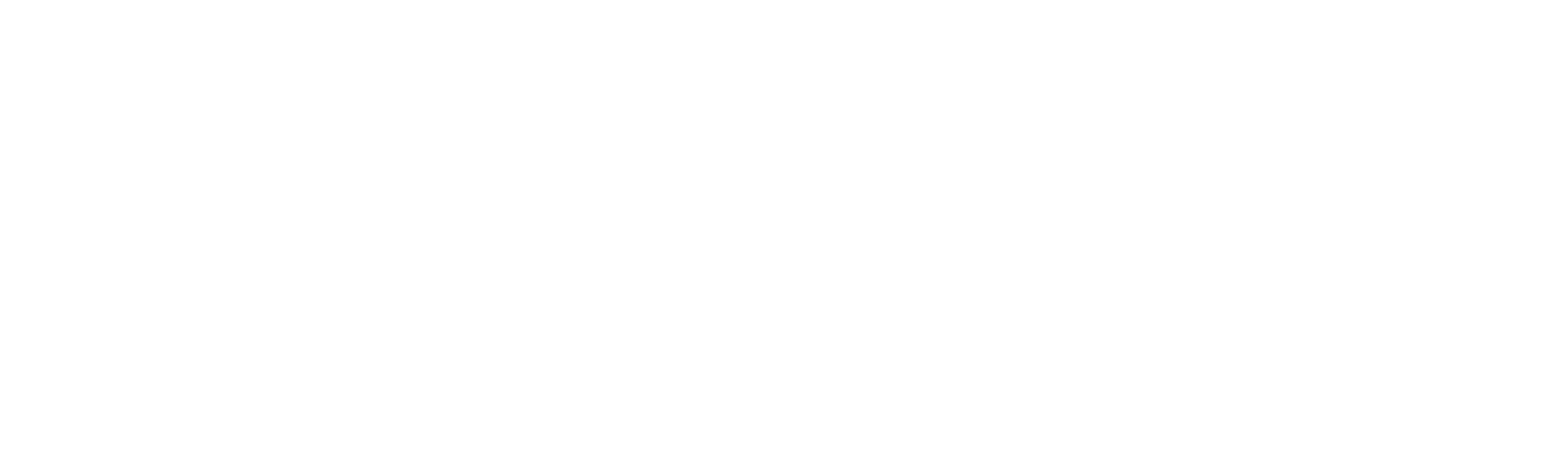 Děkujeme 
za pozornost